Gender Inequalities
Lesson 4
Recap...
Sylvia Walby (1990) : Theorising Patriarchy

	Private 		      Public Patriarchy

	Women choose not to take paid employment because of ........................NOT because of .........................
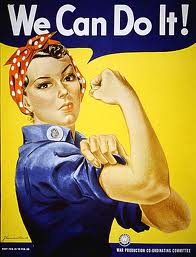 Gender and Crime
How do men outnumber women in terms of crime offending rates?


Do crime rates increase or decrease with age?


What is the peak age of offending for men and women?


What are the two crimes men are most likely to commit?


What is the most common crime committed by women?


What percentage of people found guilty of (or cautioned for) sexual offences are male?


Who is more likely to be victims of violent crime?


In which category of violence is the risk higher for women?
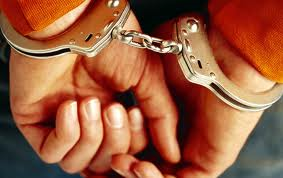 Biological Explanations
Bias in the CJS?
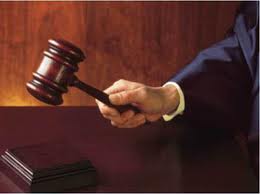 Biological Explanations
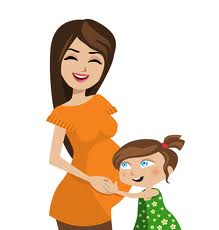 A woman’s nature

Mothering role

Pollak (1950) women more devious

Evaluation?
Gender bias in CJS?
Gelsthorpe & Louck 1997 	Leniency towards women?

Official figures 2009
Cautions vs. Prosecutions
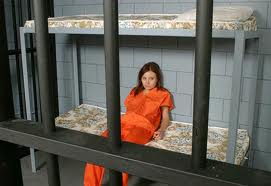 Feminist views on female crime
Mary Eaton (1986)

Certain female offenders treated more harshly?

Men not always treated severely
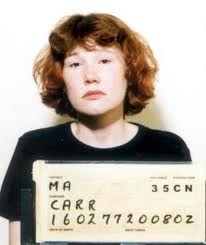 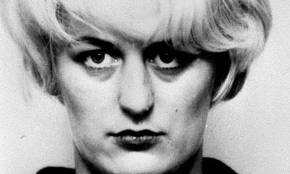 Frances Heidensohn 

Patriarchal societies and control of women

Control in:	 the home
				 public
				 the workplace
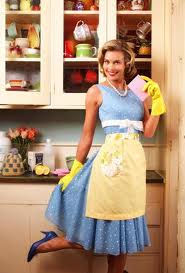 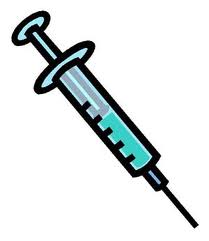 Gender InequalitiesHealth
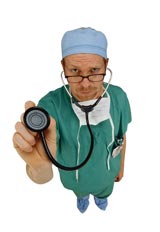 What gender inequalities in health are you aware of?Female AND male inequalities!
Morbidity-------------------------------Mortality
Life expectancy
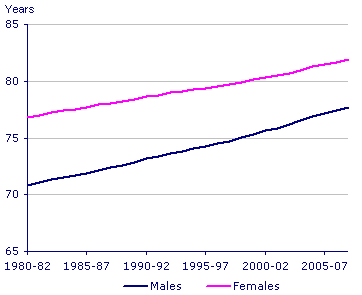 Life expectancy at birth, UK, from period life tables, 1980-82 to 2007-09
Life expectancy at birth in the UK has reached its highest level on record for both males and females.A newborn baby boy could expect to live 77.7 years and a newborn baby girl 81.9 years if mortality rates remain the same as they were in 2007–09
Although women live longer than men...

Women record higher rates of morbidity 

Living in Britain (1994) :
debilitating illnesses
visits to GP and hospital 
Disability
mental illness
Why do women live longer than men?
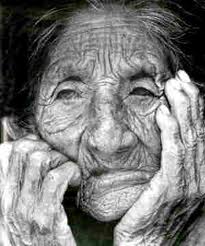 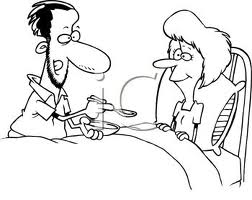 Why do women suffer more illness than men?
Feminism and Health
Medicalization of childbirth

Women in lower levels of NHS

Contraception
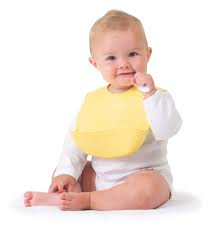